Business Operations – A Walk Through
Amit Singh 
19 Jun 24
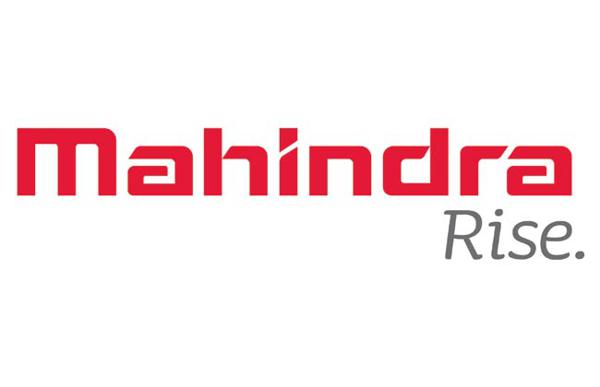 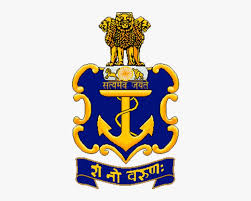 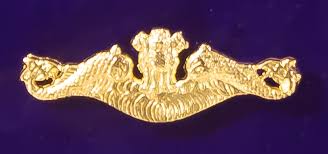 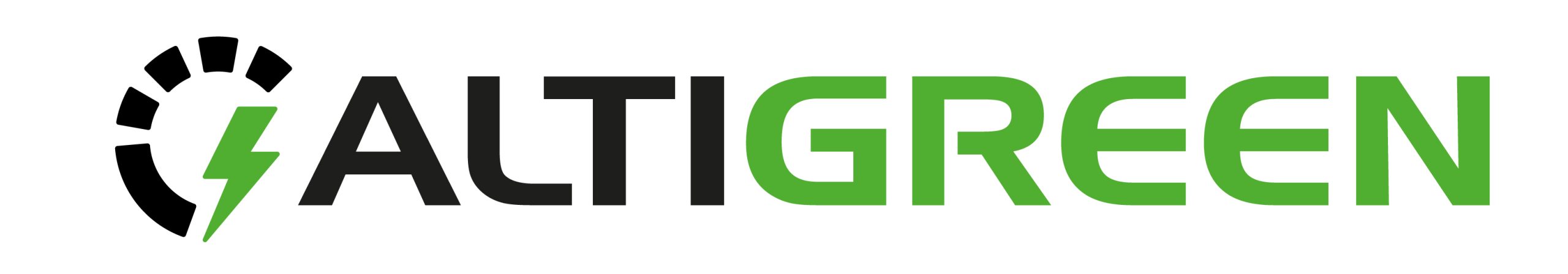 Business Operations
“Refer to activities that businesses engage in on a daily basis to increase the value of the enterprise and earn a profit”
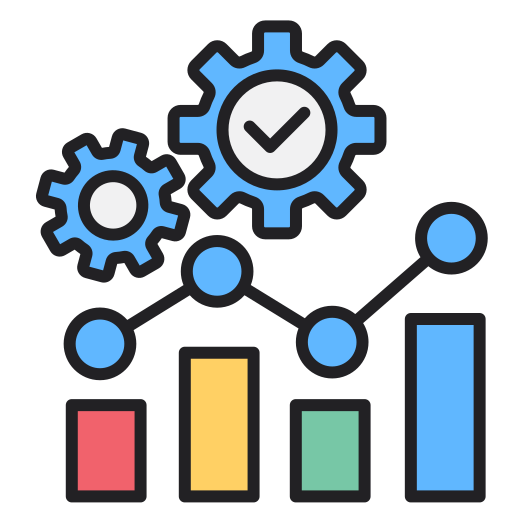 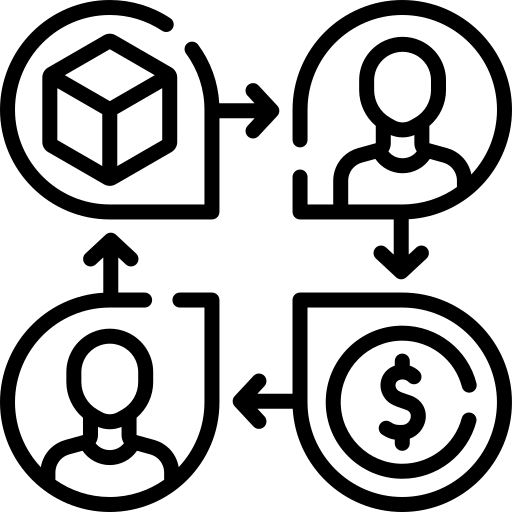 Is operations a cost center or a profit center?
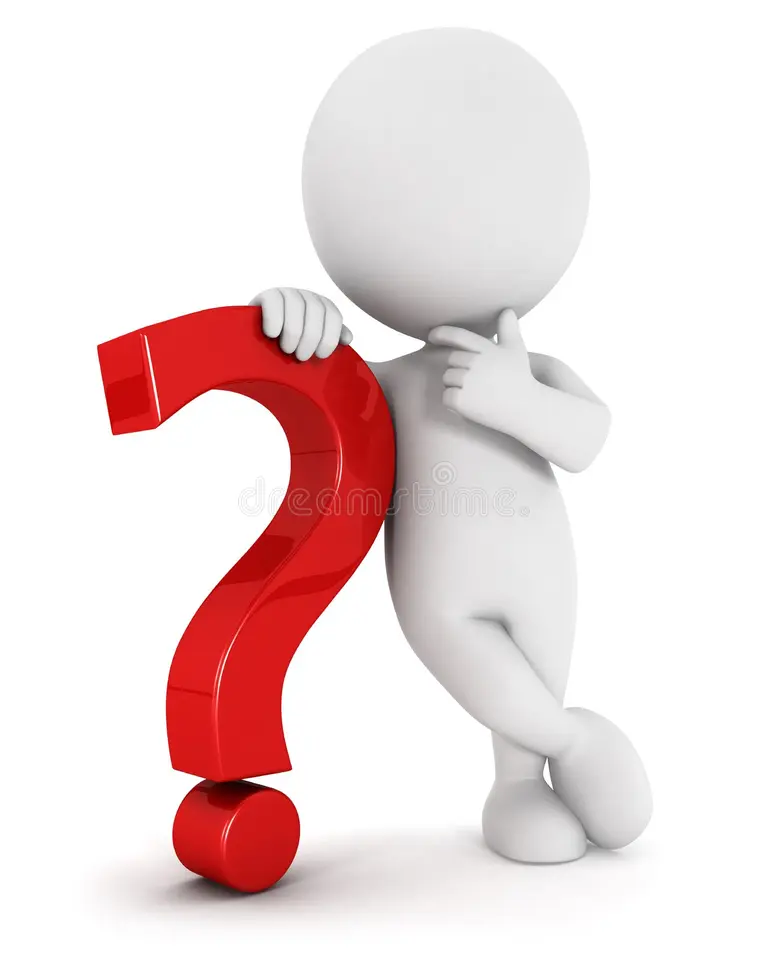 Cost center definition
A department or function within an organization that does not directly add to profit but still costs the organization money to operate.

Profit Center Definition  
A department or function of a company that directly adds or is expected to add to the entire organization's bottom line.
Operations – Value Chain
Manage 
      &
 Control
Operations – Goals
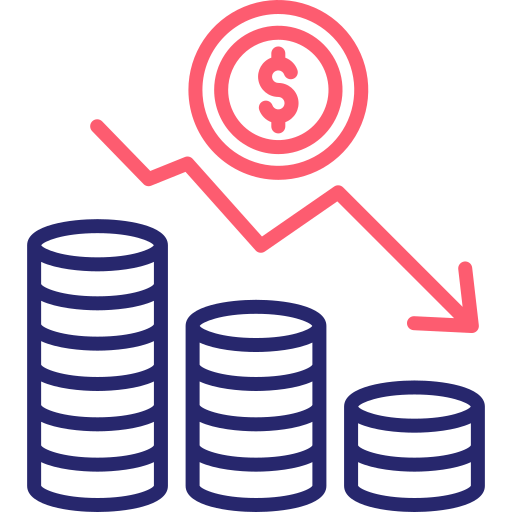 Cost Reduction 

  	Quality Improvement

  	 Speed of execution 

  	 Flexibility

  	 Reliability  

Note:- In line with your companies business
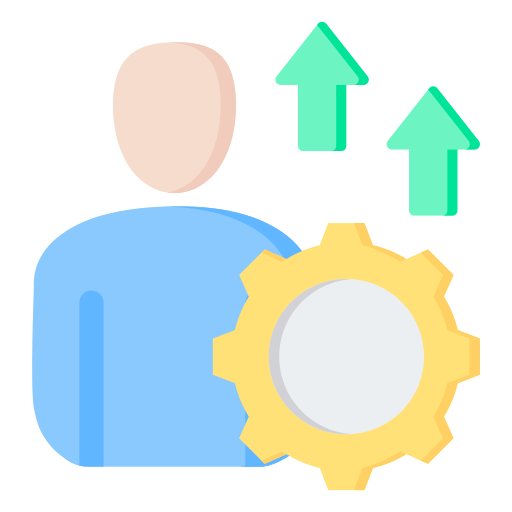 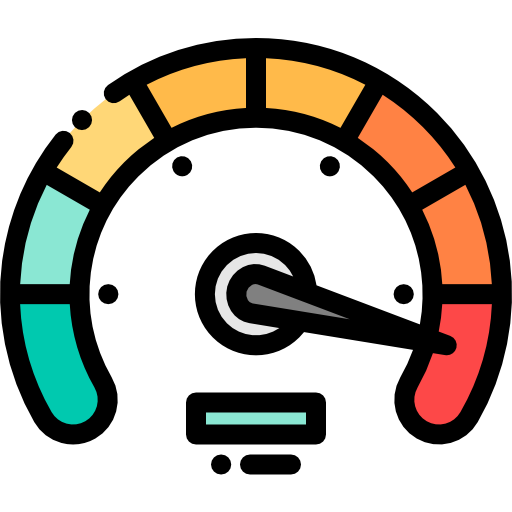 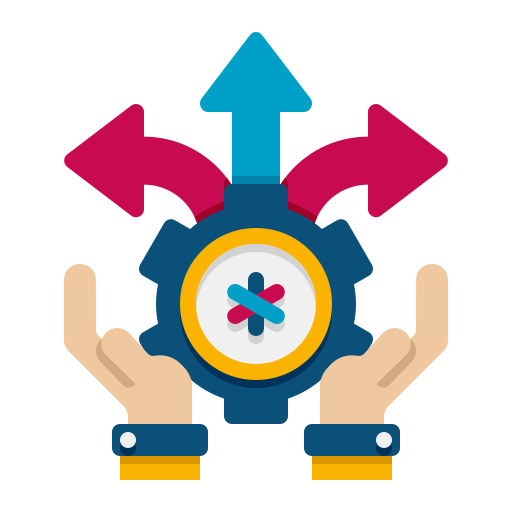 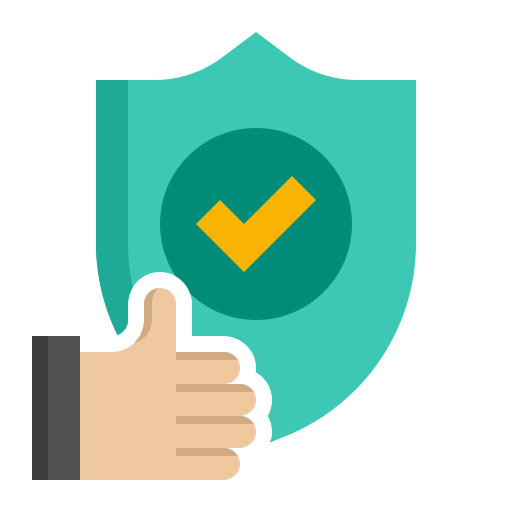 Gyan 1:- Success has many fathers, failure has only one- By Unknown
Productivity & Efficiency
Technology Upgrade
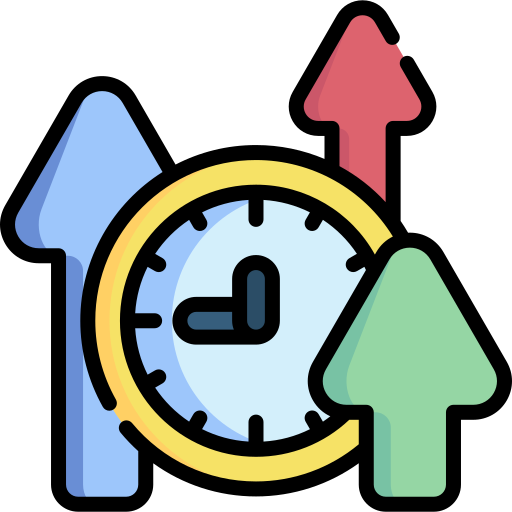 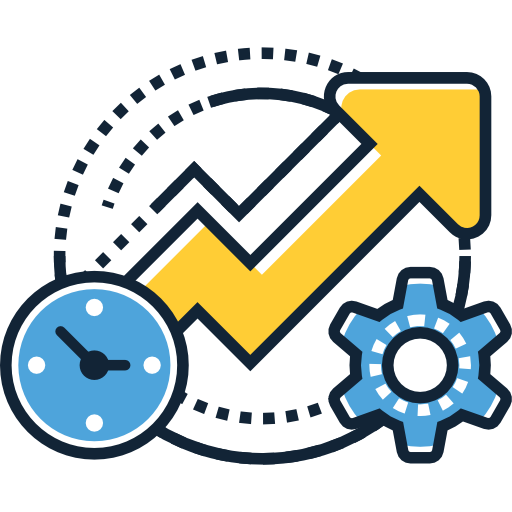 Productivity 


= Output/Input
Efficiency


= Useful Output/
    Input
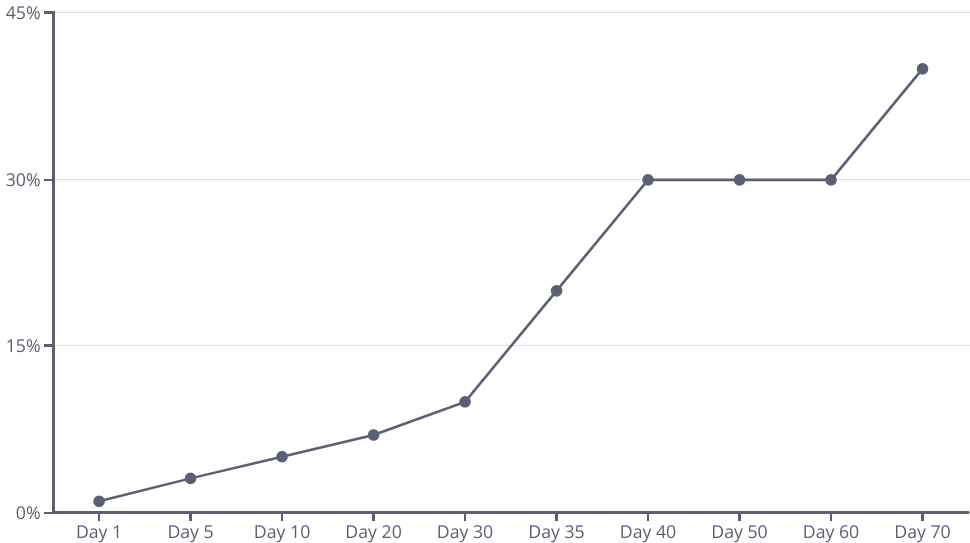 Via process improvements
% Improvement
Time
Time Vs Improvement Graph
Gyan 2:- If there are nine rabbits on the ground, if you want to catch one, just focus on one- By Jack Ma
[Speaker Notes: While it’s important to be productive, it’s even more important to be efficient. Here are a few tips to help increase efficiency at your workplace:
1. Create a routine and stick to it. Having a set time management routine helps you focus on your tasks and eliminates distractions.
2. Organize your workspace. Keeping your workspace organized makes it easier to find what you need and eliminates distractions.
3. Taking breaks. Breaks help you to refresh and refocus, which can help you be more productive when you return to your tasks.]
Capacity Utilization
A Higher Capacity Utilization >80% will give the following benefits :-


Improve resource allocation
Reduces cost 
Improve Profits 
Achieve break even point faster
 Build Morale
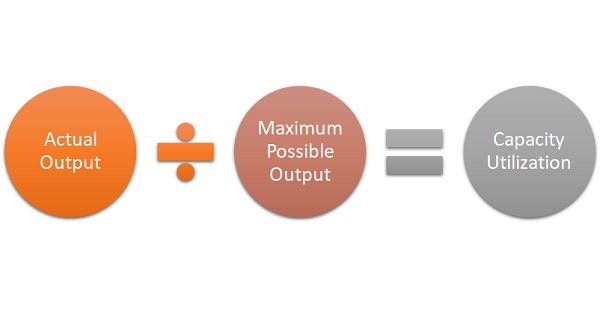 Source:- www.mbaskool.com
Gyan -3:- Biggest cost is not power, or servers, or people. Its lack of utilization. It dominates all other costs-  By Jeff Bezos
Quality
Definitions


	“Conformance to Standards”


                                                  &


“Fitness for use—as defined by the customer”
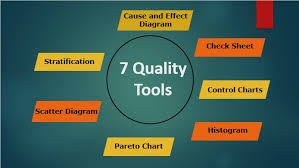 Source:- www.educba.com
Gyan 4:- Quality is not an act, it’s a habit- By Aristotle
Lean and Continuous Improvement
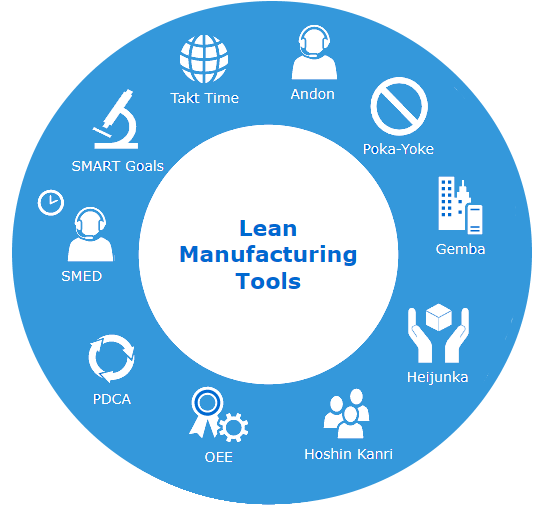 Source:- https://softwareconnect.com/manufacturing/lean-tools/
Gyan -5 - The most dangerous kind of waste is the waste we do not recognize– by Toyota
Six Sigma - PDCA- Cycle
Six Sigma- A method that provides organizations tools to improve the capability of their business processes
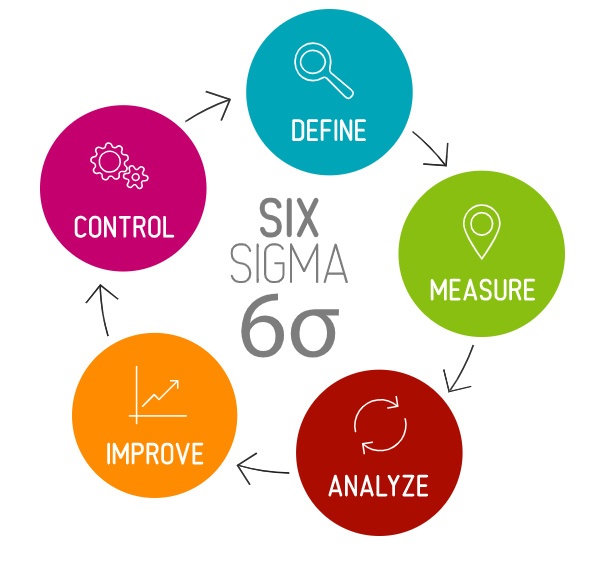 Define: Identify the problem 

Measure: Measure the performance of the process

 Analysis:  Analyze it to find out.

Improvement: Figure out the best possible solutions for the issue.

Control: Start small when you implement each new process. Compare the results to the
Gyan -6 – If you cannot measure, you cannot improve- by H James Harrington
Technology- Industry 4.0
Automation
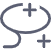 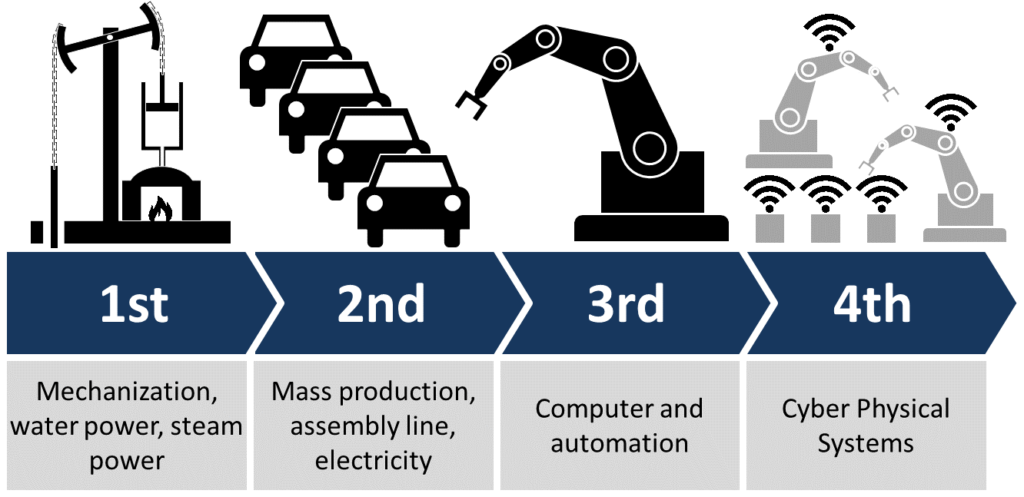 Deploying robotics and AI to streamline repetitive tasks and enhance productivity
Supply Chain Tech
IoT
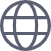 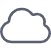 Cloud Computing
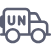 Connected devices and real-time data analytics to optimize asset utilization and maintenance
Flexible, scalable, and cost-effective IT infrastructure to support operations
Source:- https://www.renaix.com/industry-4-0-the-fourth-industrial-revolution/
Advanced planning, visibility, and collaboration tools to enhance supply chain efficiency
Gyan -7 – Technology is an enabler and not the silver bullet - by Unknown
People – Behavioral Aspects
10 Things That Require ZERO Talent
Being on time
Work ethic
Effort
Body Language
Energy
Attitude
Passion
Being Coachable 
Doing Extra
Being Prepared
Behavior
Organization Culture  +   People
Definition :- Culture is consistent, observable patterns of behavior in organizations
Gyan -7 –  Great things are never done by one person, they are done by a team- By Steve Jobs
Challenges – In Operations
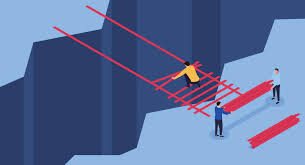 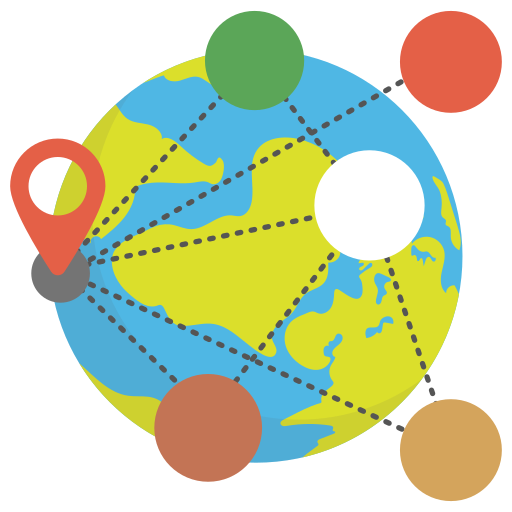 Globalization

 	  Sustainability 

 	  Communication

 	  Talent
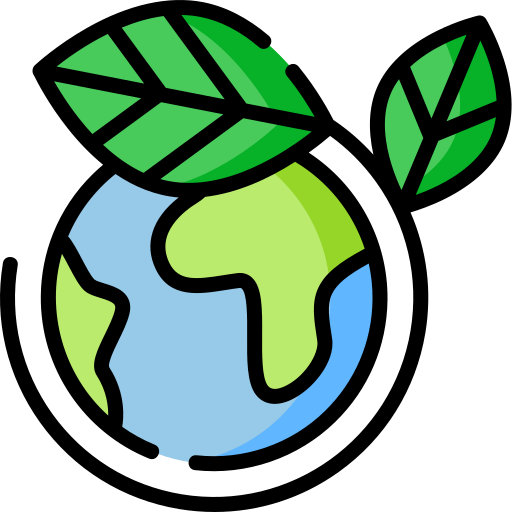 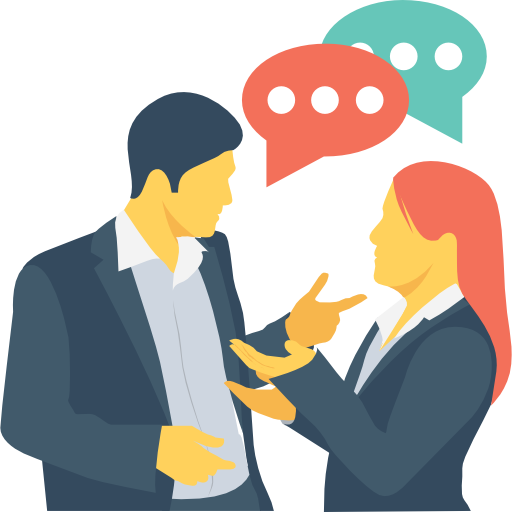 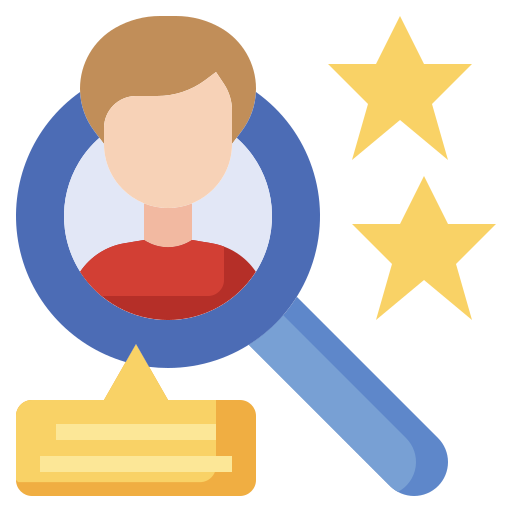 Conclusion
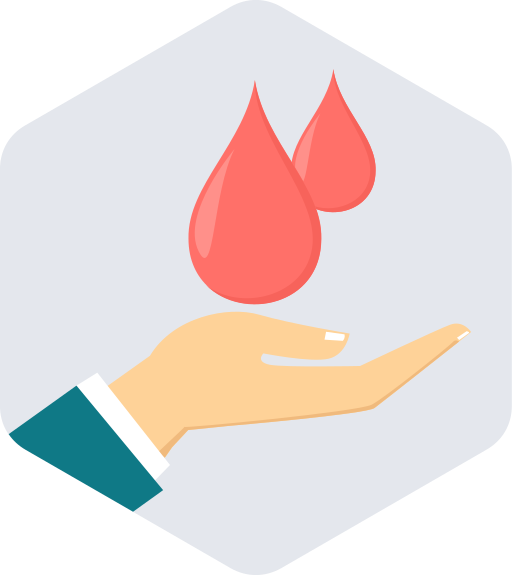 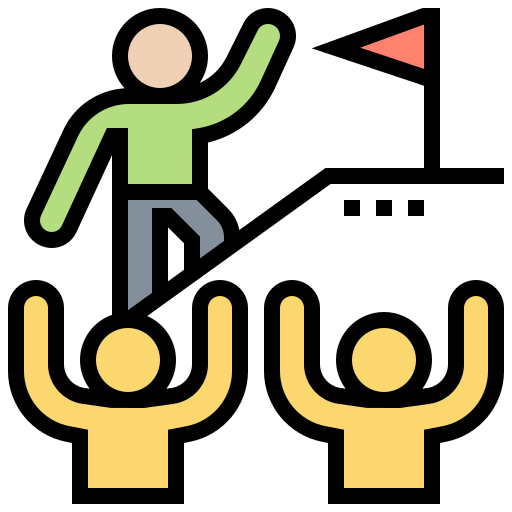 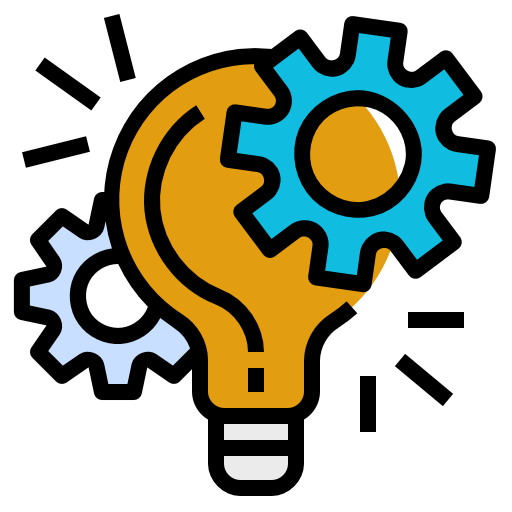 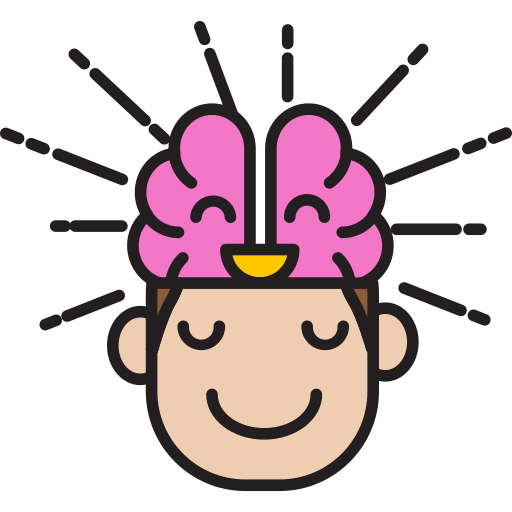 Last Gyan
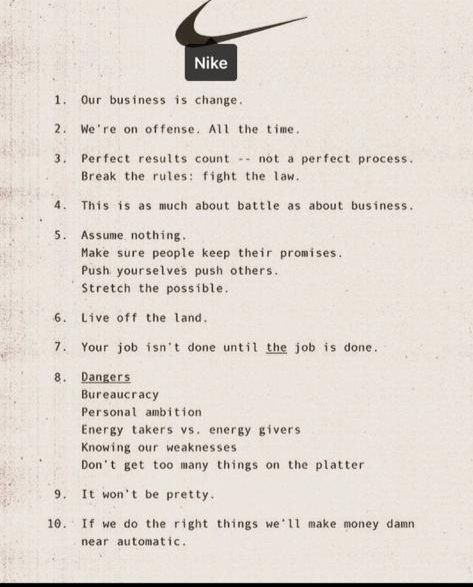 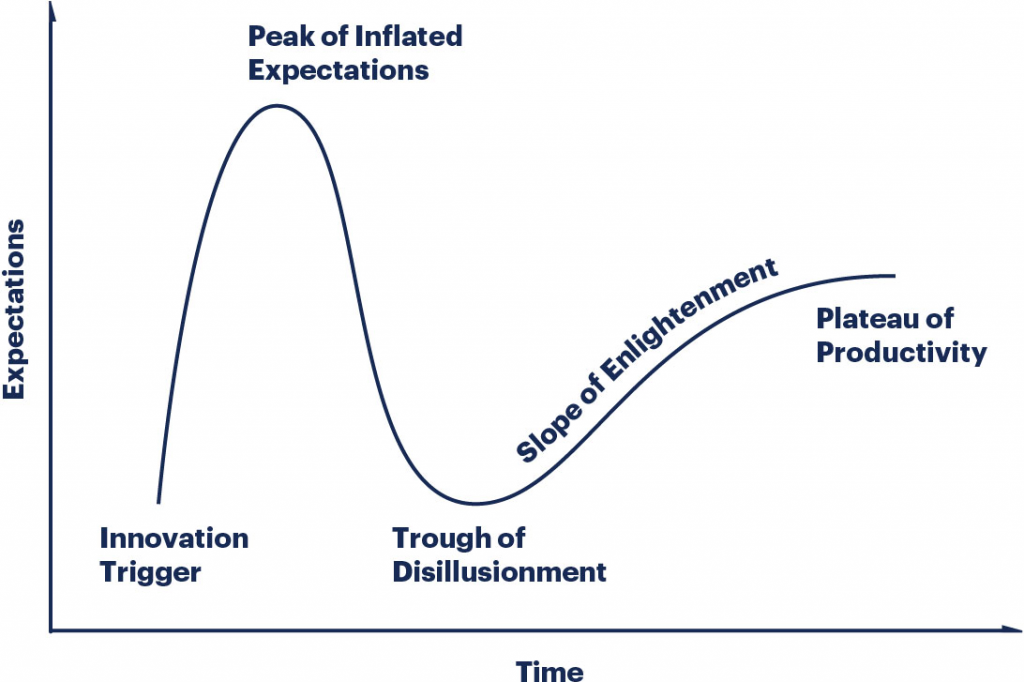 Gartners Hype Curve
Thank you